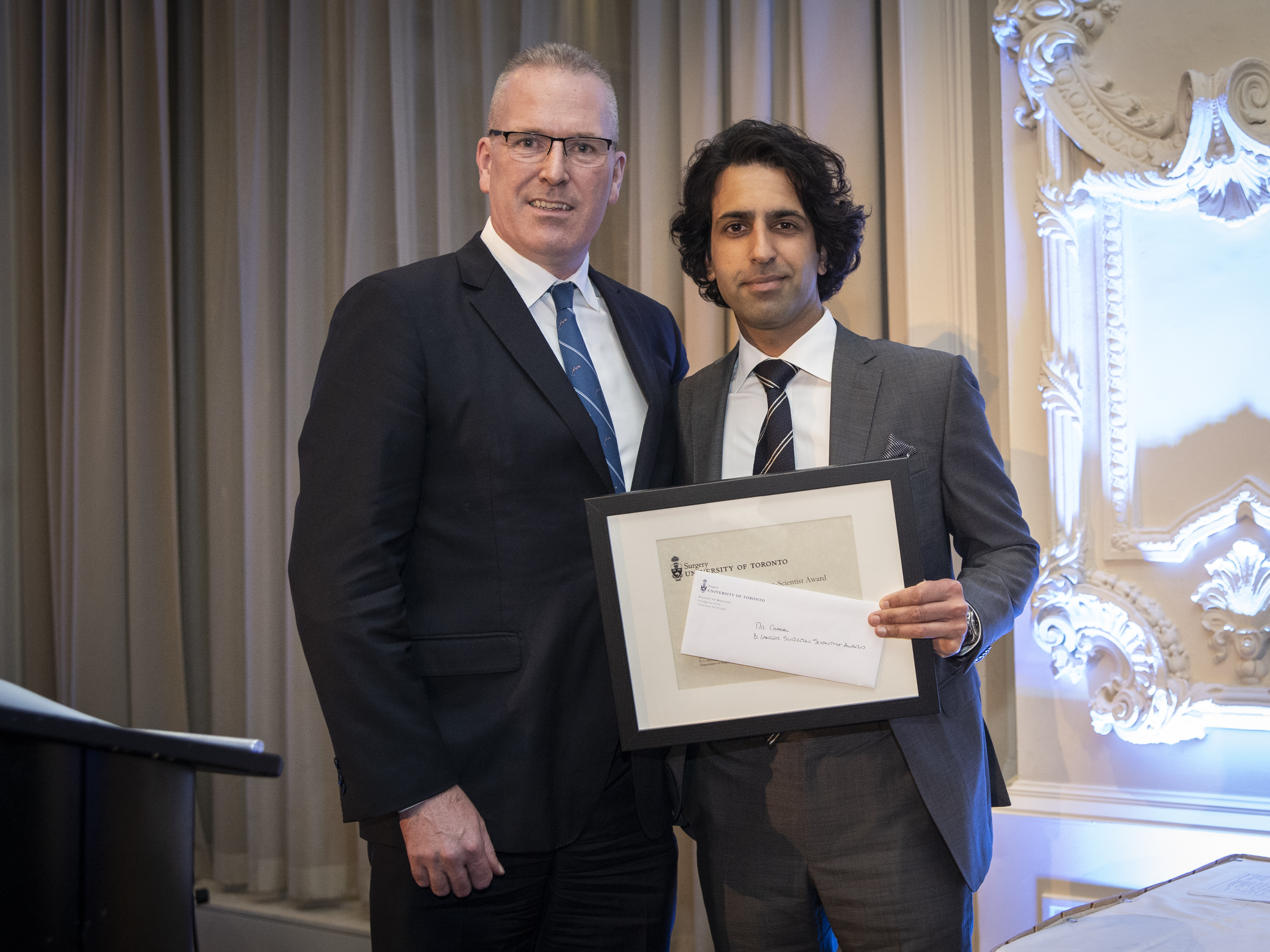 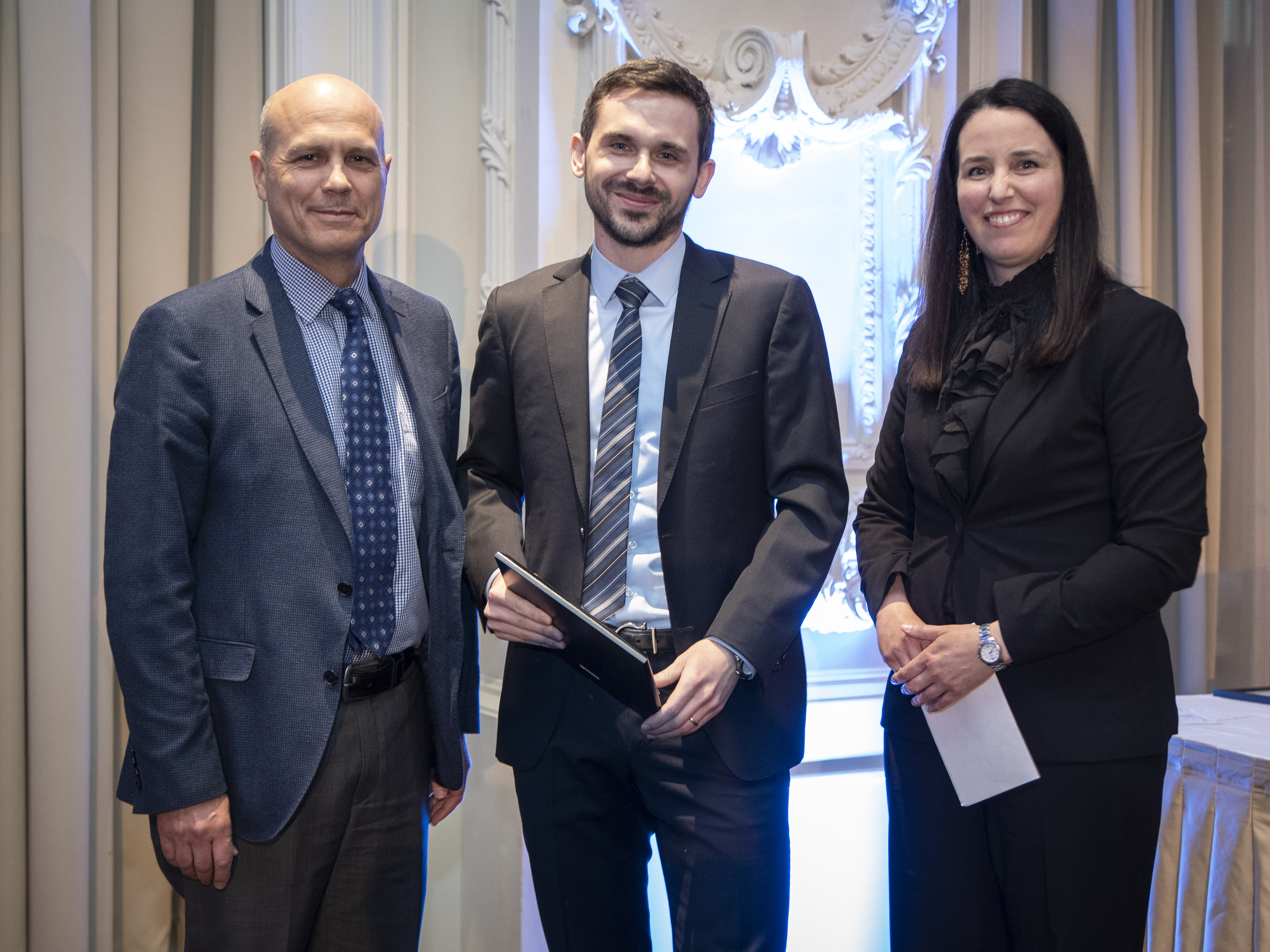 2018 GALLIE DAY celebration
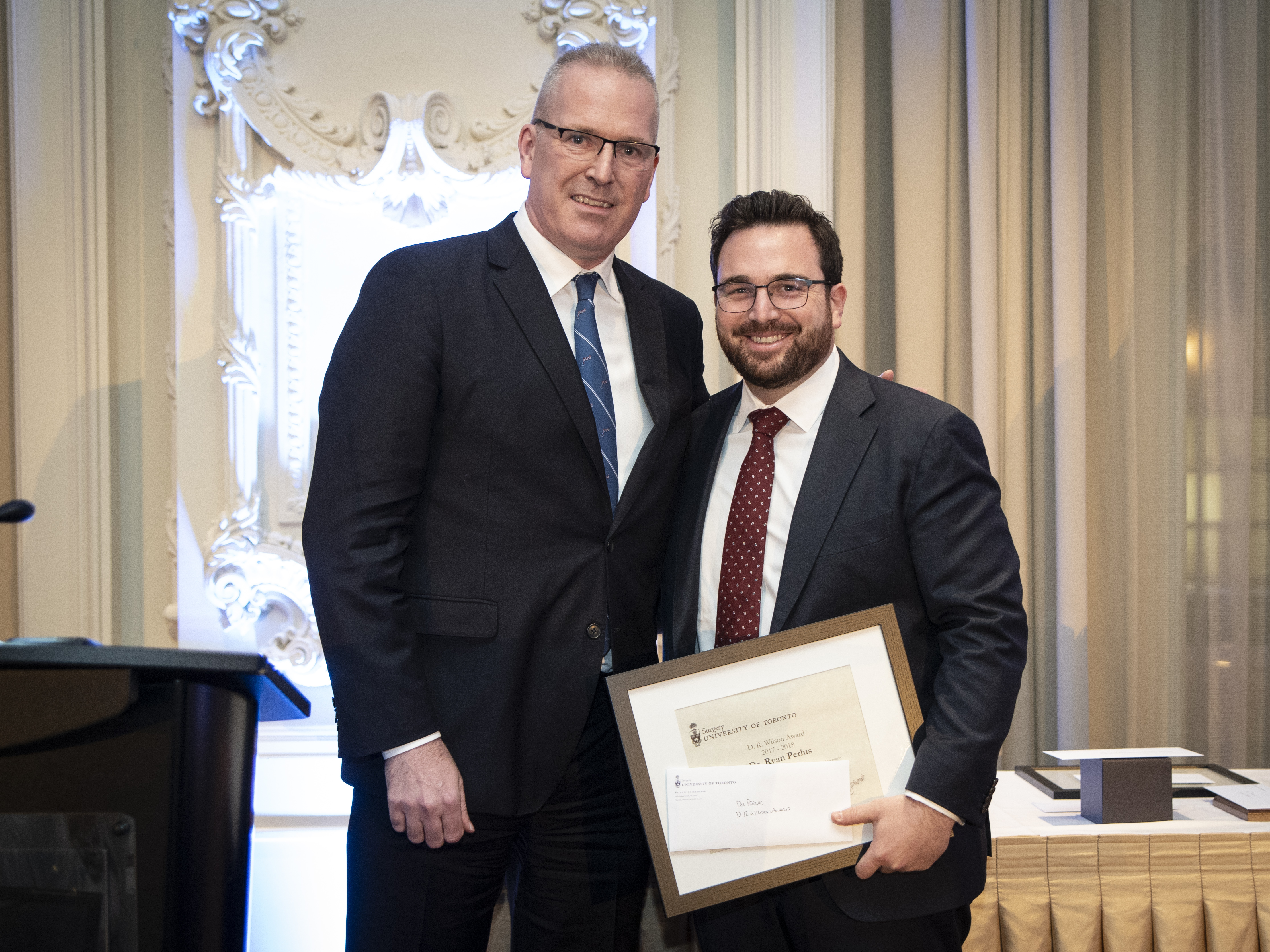 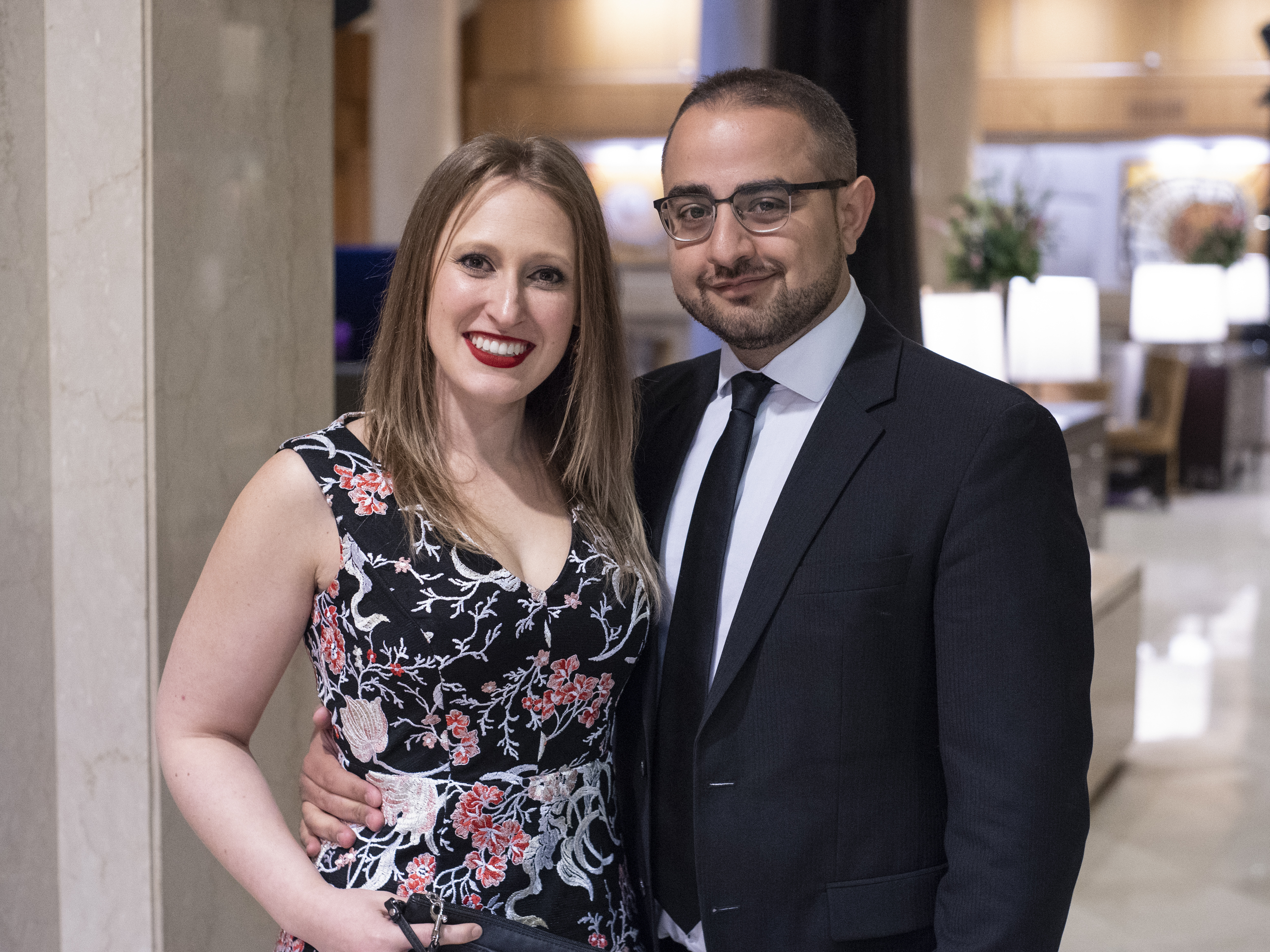 Jas ChahalB Langer Surgeon Scientist Award
Christopher WitiwShafie Fazel Award
Ryan PerlusD R Wilson Award
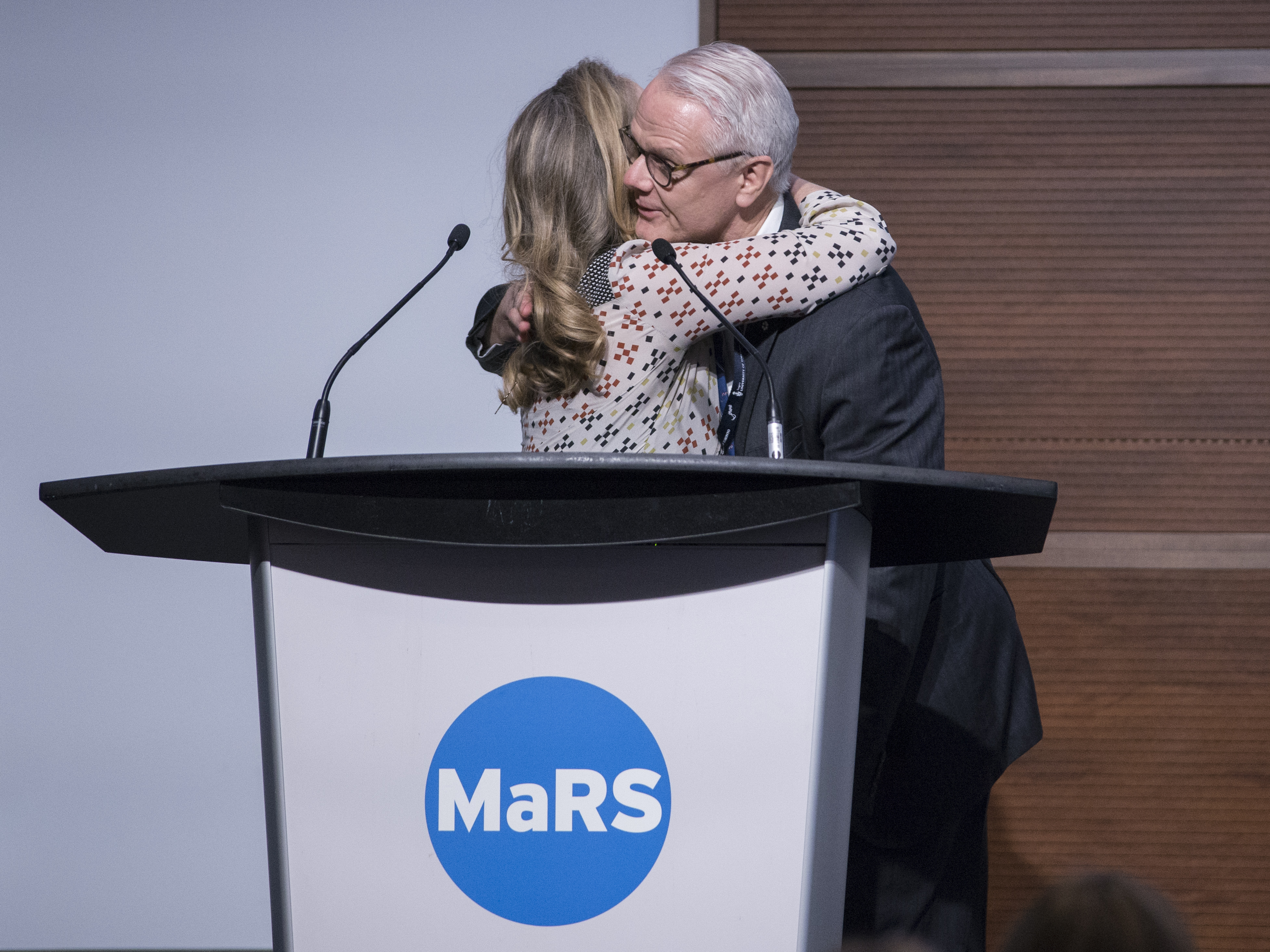 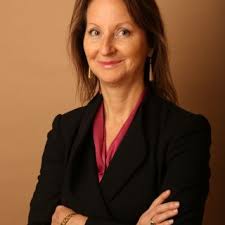 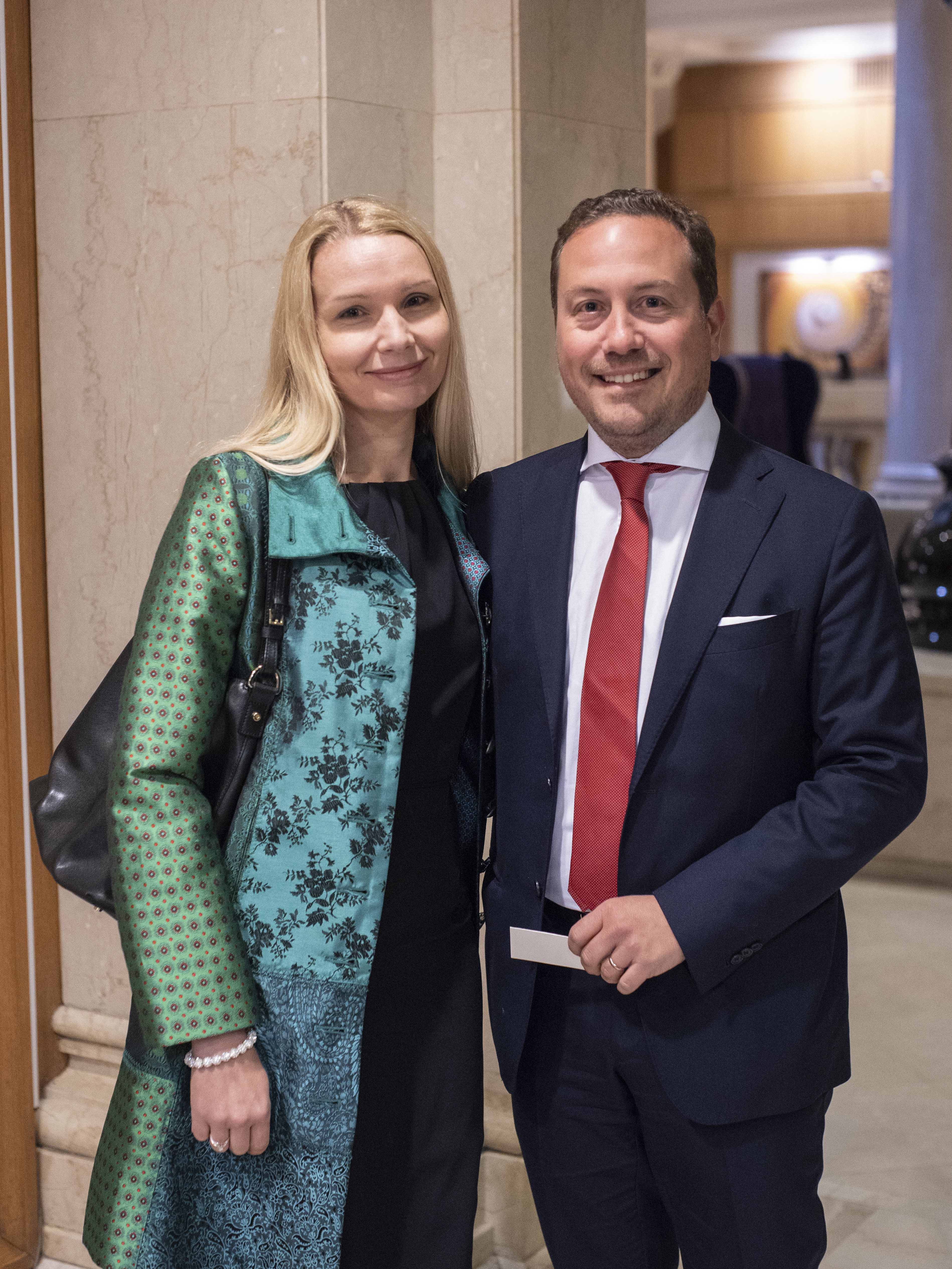 2018 GALLIE DAY celebration
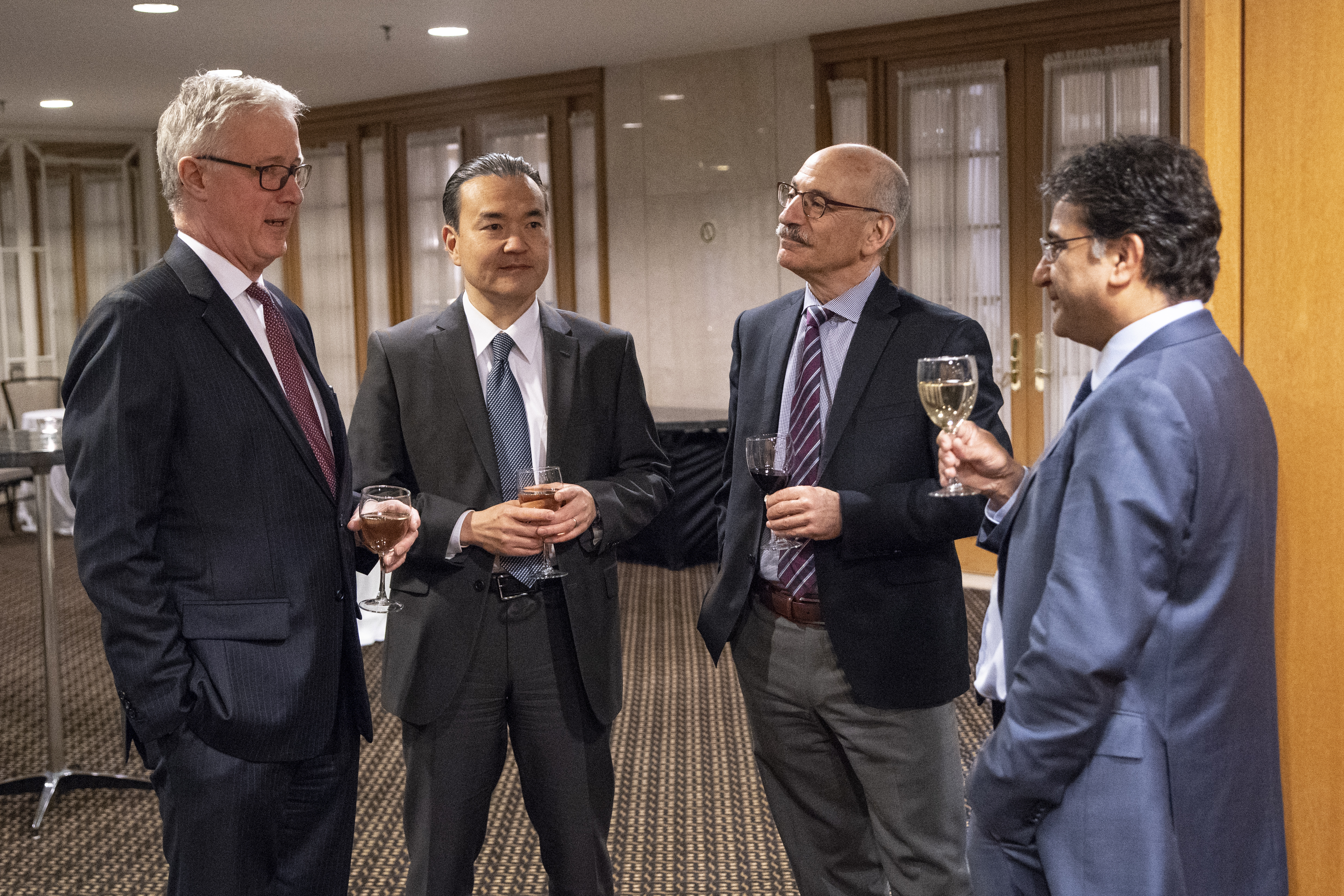 Carol SwallowCharles Tator Surgeon 
Scientist Mentoring Award
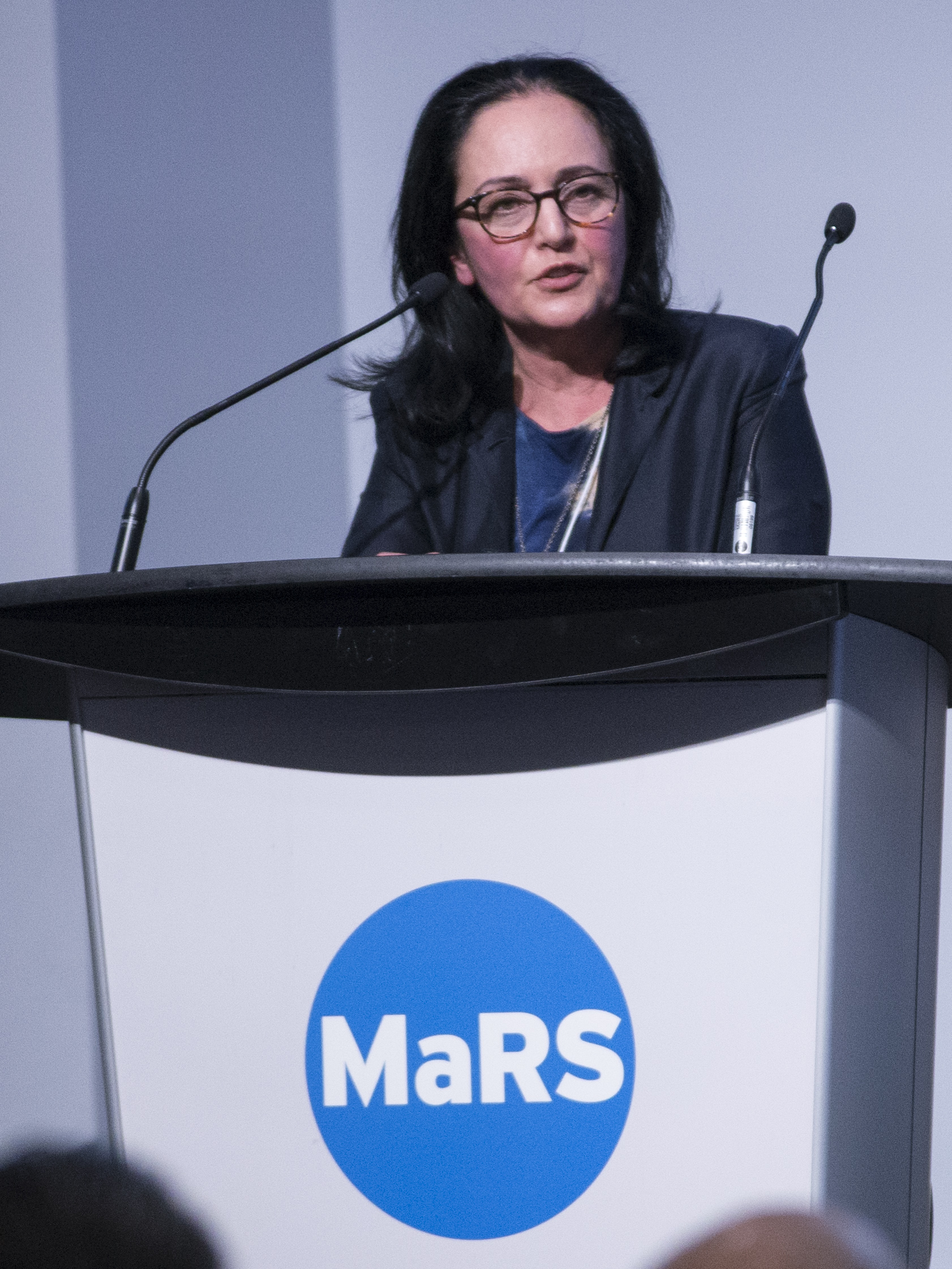 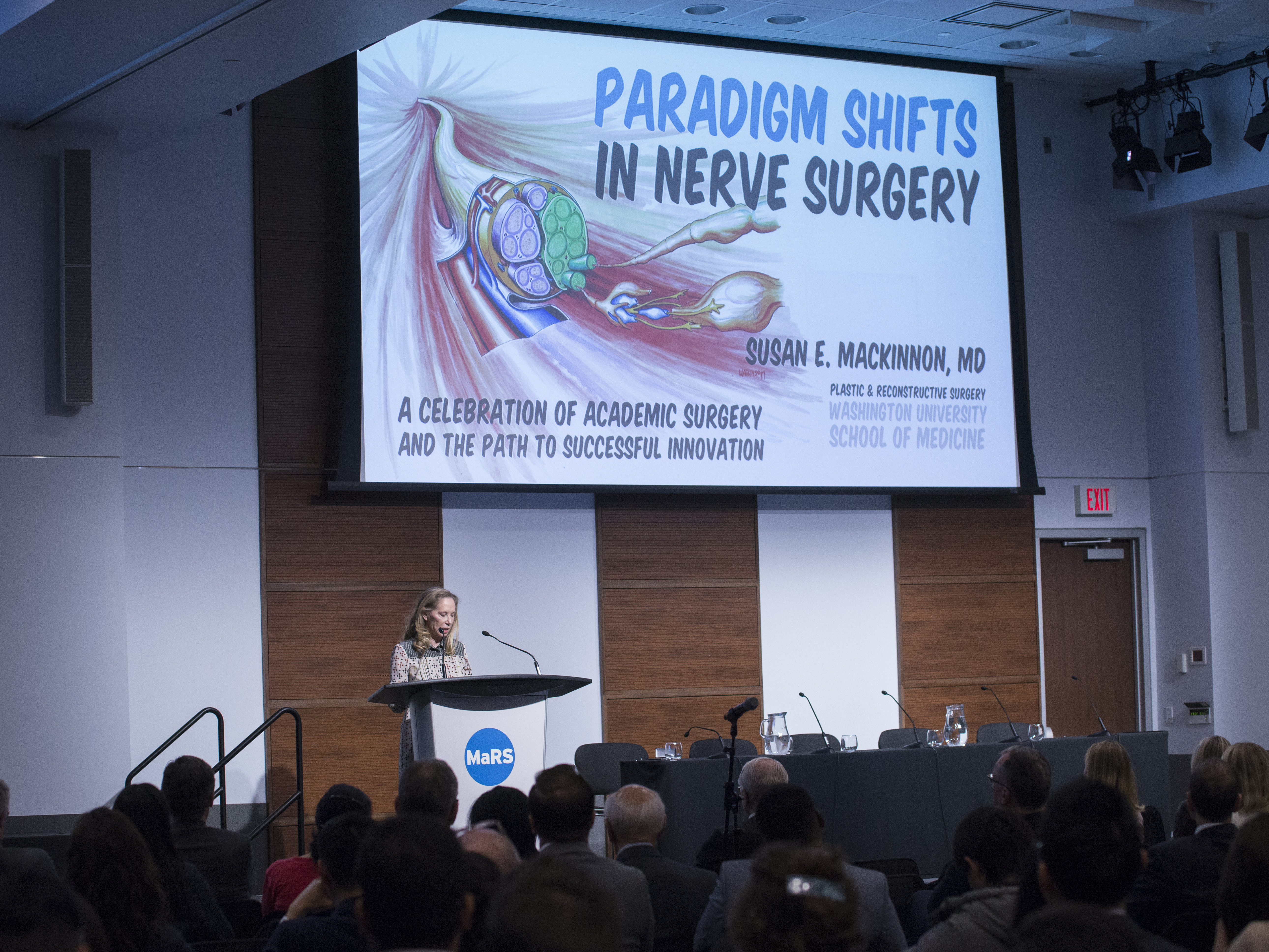 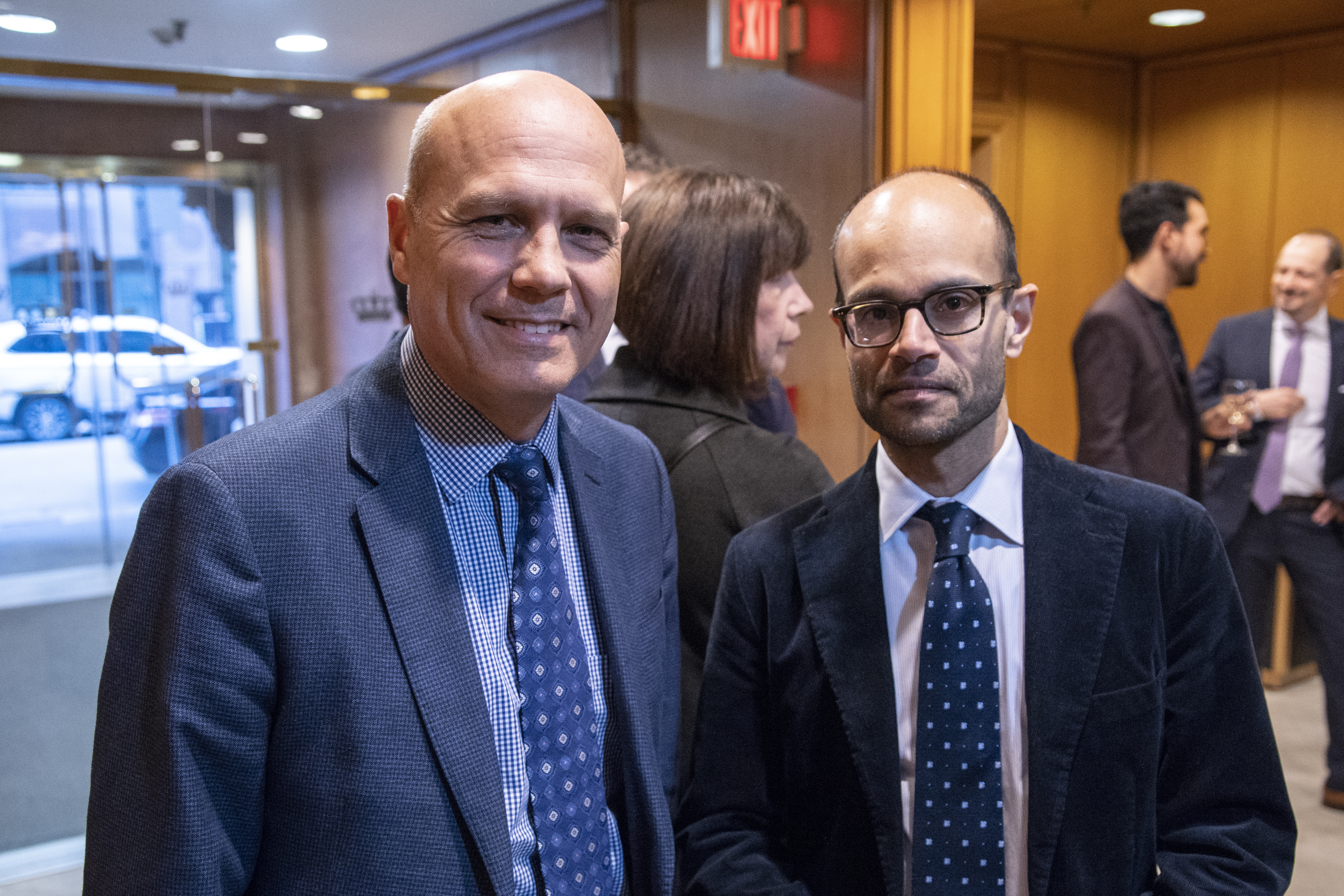